ГУО «Средняя школа № 40 г. Могилёва»
Беларускія святы
гульня – падарожжа
у 2 «В» класе
Подготовила и провела
учитель начальных классов
 ГУО «Средняя школа №40 
г. Могилёва»
Цитович Ирина Николаевна
Могилёв, 2019
Свята
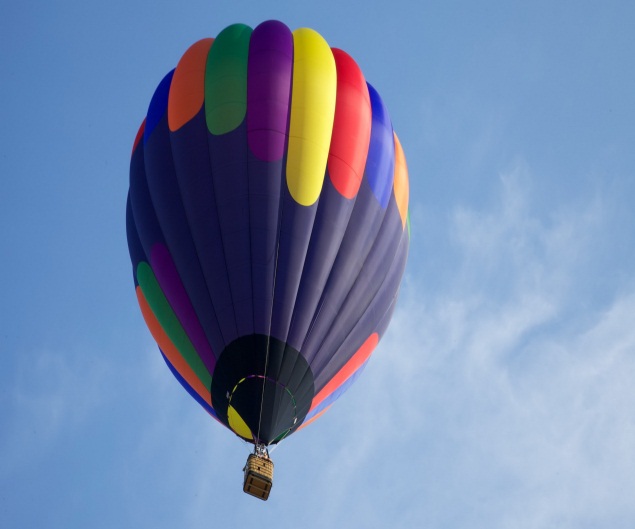 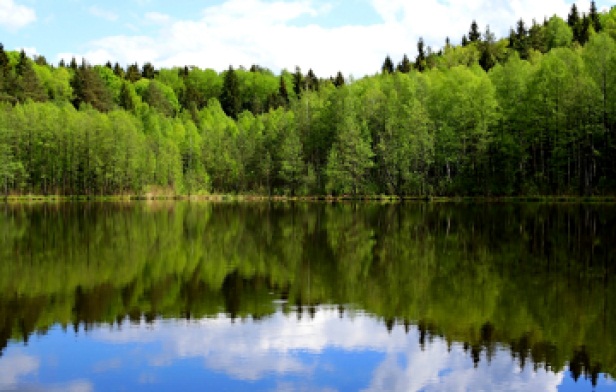 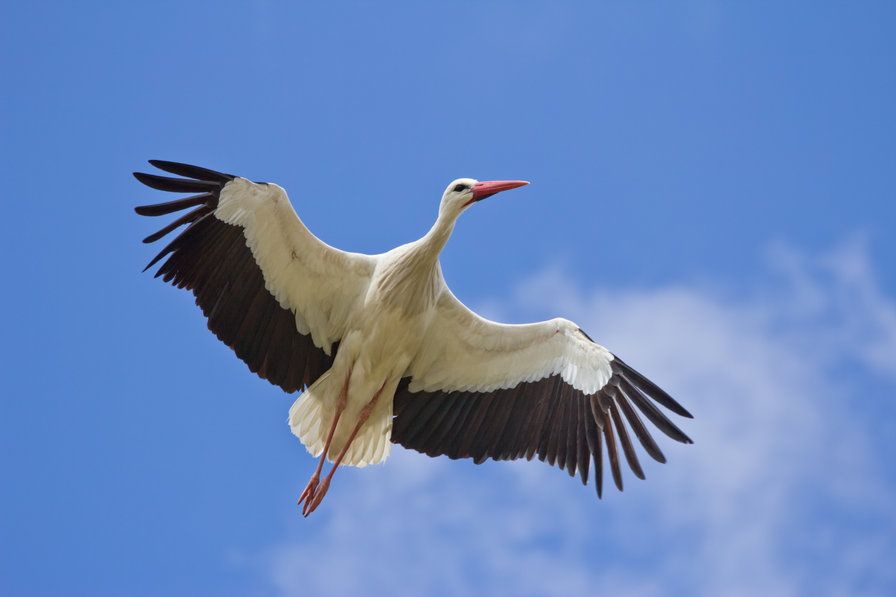 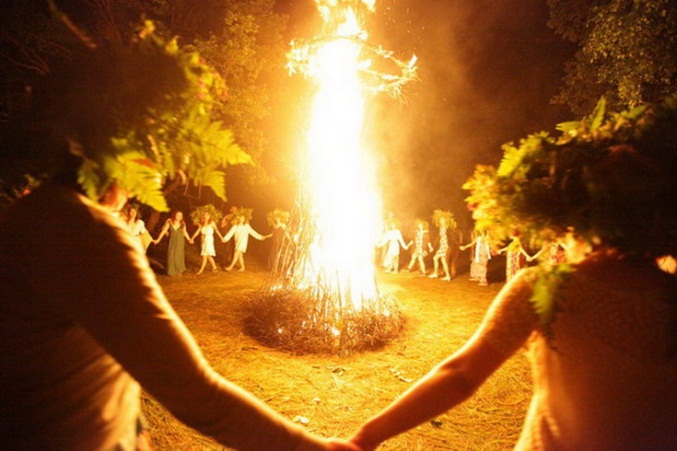 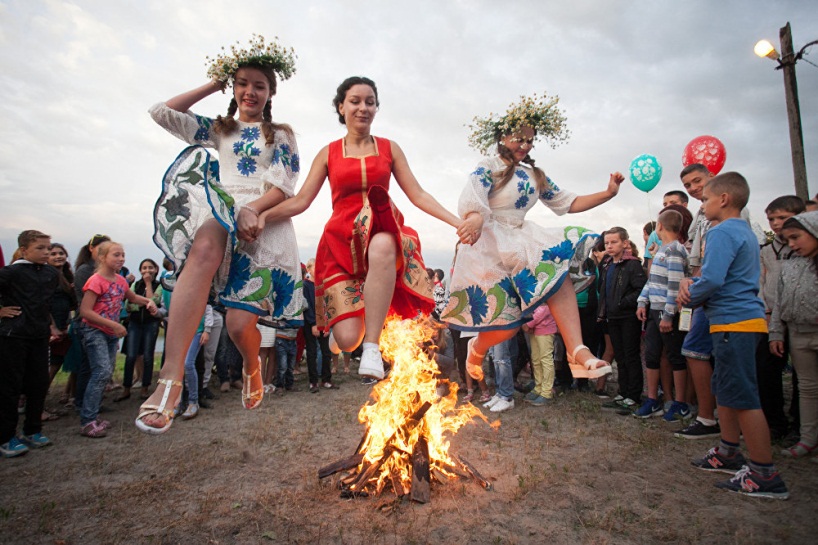 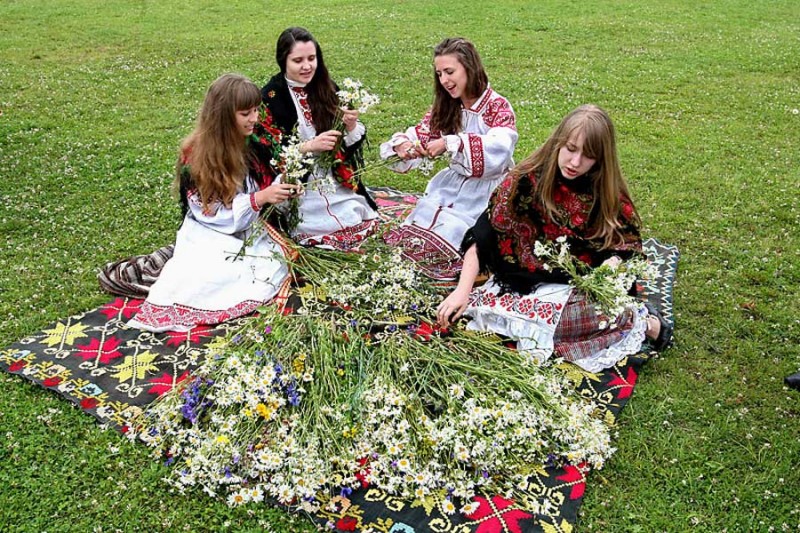 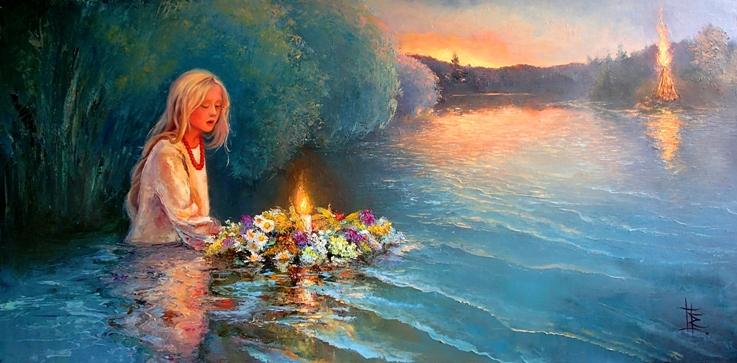 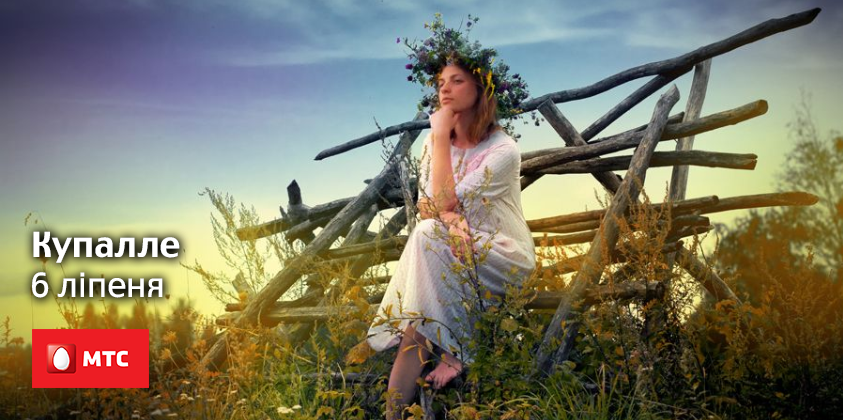 -Ляці, ляці вяночак, лаві, лаві дружочак!
Хто сарве папараць  кветку, той будзе шчаслівы, багаты і атрымае ўсё, што      				захоча.
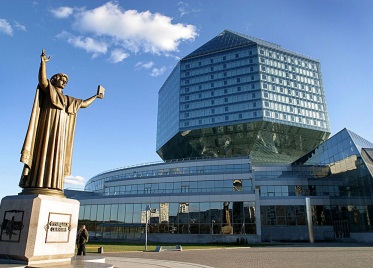 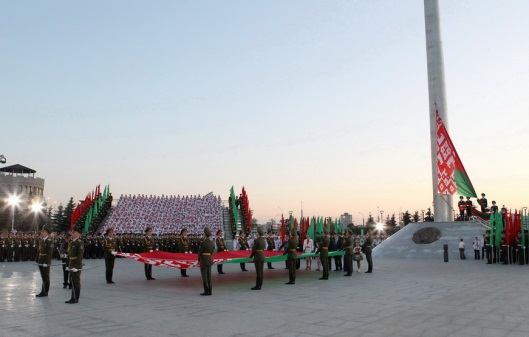 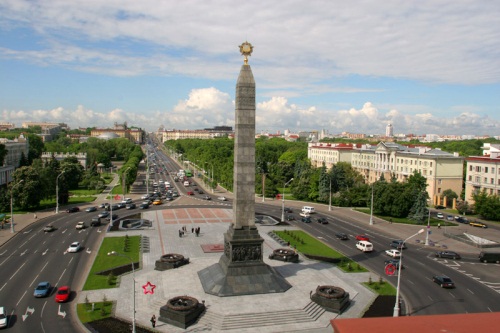 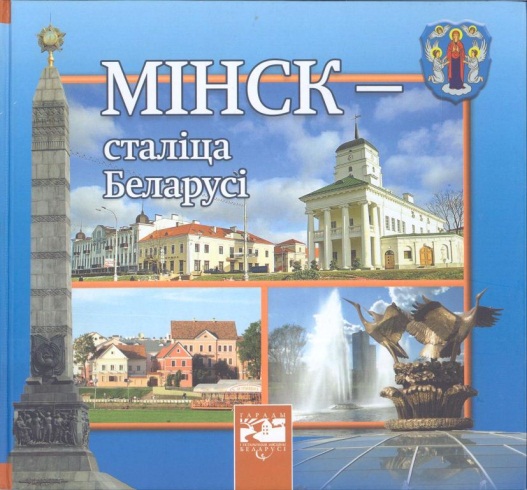 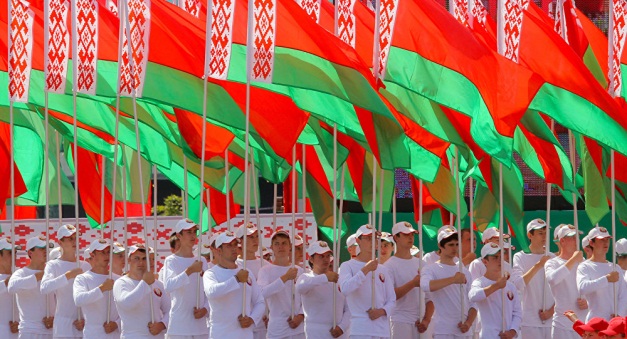 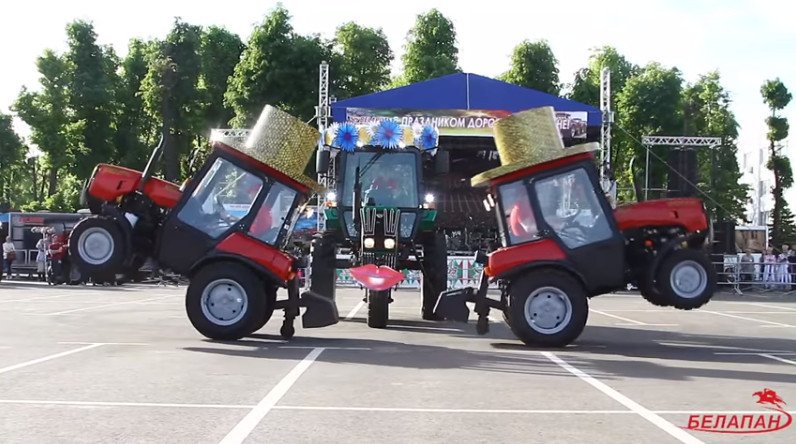 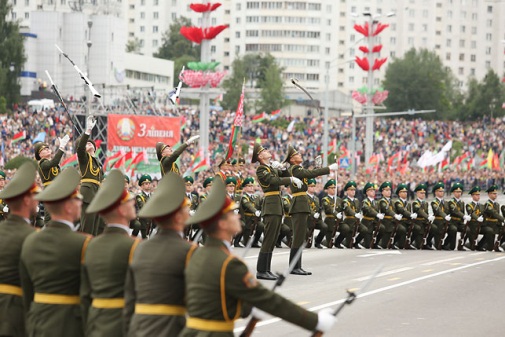 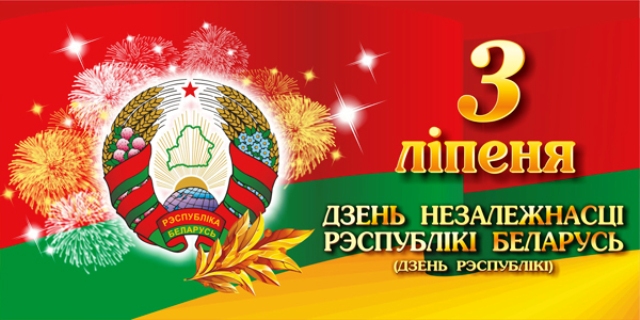 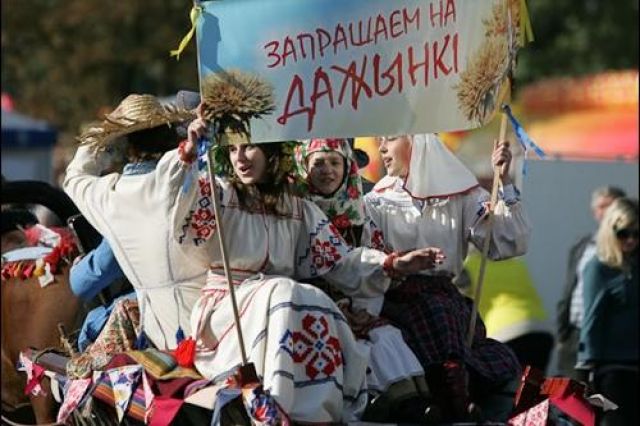 Апошні дажынкавы сноп. Ён 	з’яўляецца сімвалам свята.
Каляды
Калядоўшчыкі ў хату шчасце нясуць.
Маскі 						калядных коз
Калядоўшчыкі ходзяць па хатах.
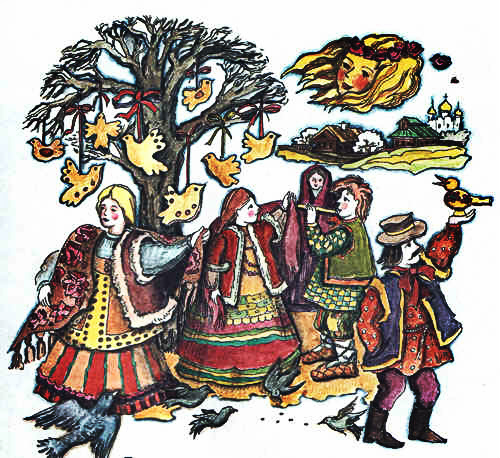 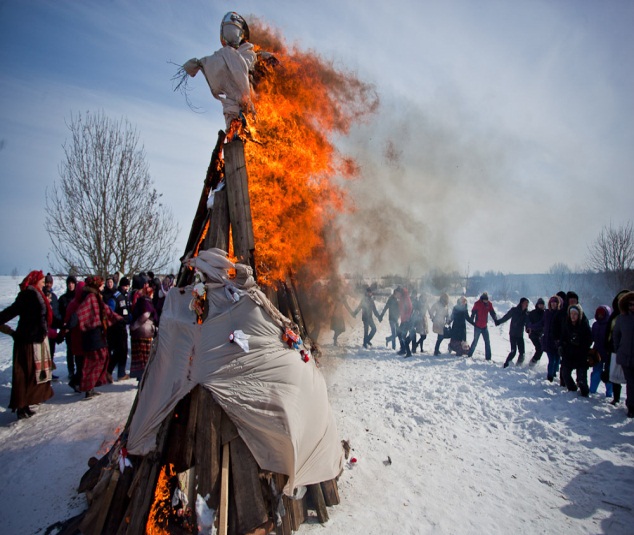 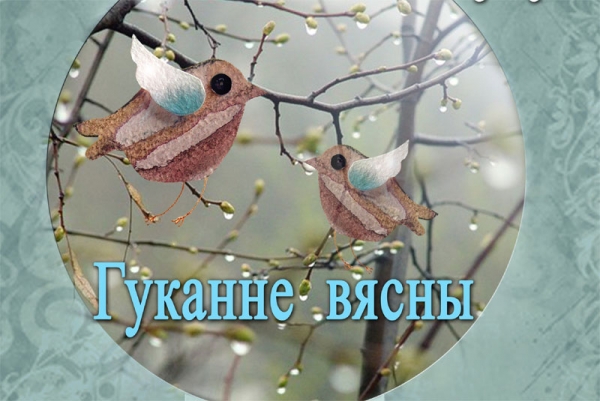 Вясна прылятае на крылах птушак . Калі не вернуцца яны з цёплага выраю, не скончыцца зіма. Каб птушкі вярталіся хутчэй,  пякуць салодкае печыва ў выглядзе маленькай ластаўкі.
Жавароначкі, прыляціце - у-у-у-у!

Вы нам лецейка прынясіце - у-у-у-у!

А зімачку забярыце - у-у-у-у!

Бо нам зімачка надаела - у-у-у-у!

     Усе хлебушкі пераела - у-у-у-у!
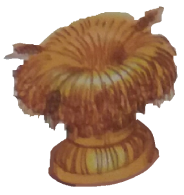 Дзень Незалежнасці
Каляды
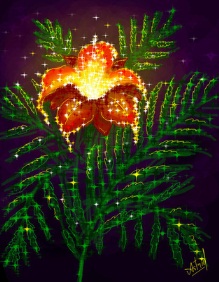 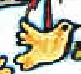 Дажынкі
Купалле
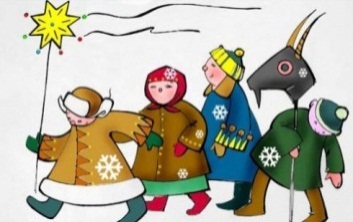 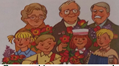 Гуканне вясны
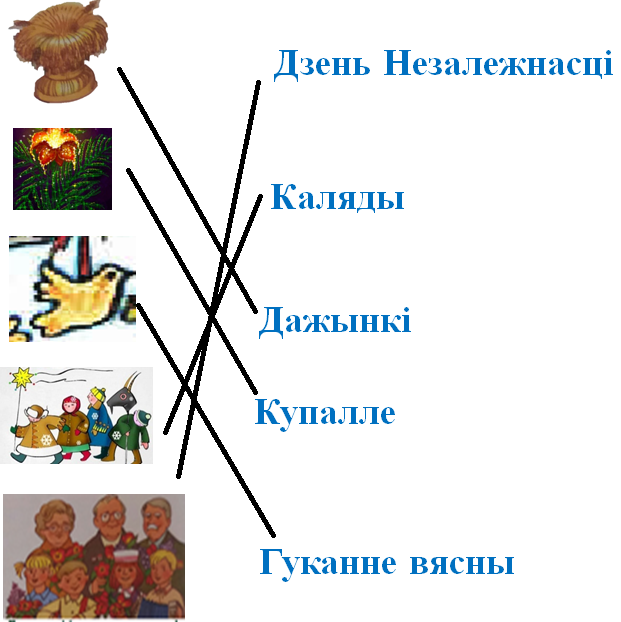 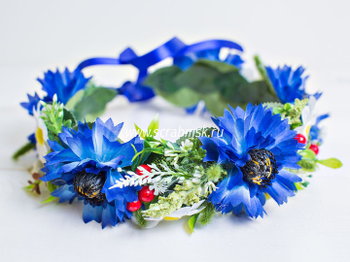 Жадаем поспехаў!